Применение методов InSAR при определении параметров источников деформаций
Османов Рустам Собирович
ФГБУ «Центр геодезии, картографии и ИПД», Москва, Россия
2
Актуальность
Воздействие геологических и связанных с ними геофизических опасностей на общество огромно. Каждый год извержения вулканов, землетрясения и оползни уносят тысячи жизней, разрушаются дома и уничтожается инфраструктура. 
На сегодняшний момент существует развивающийся и перспективный метод, позволяющий с высокой плотностью определить смещения (и скорость смещения) точек земной поверхности - метод радиоинтерферометрии с синтезированной апертурой (InSAR) в целях исследования геодинамических процессов.
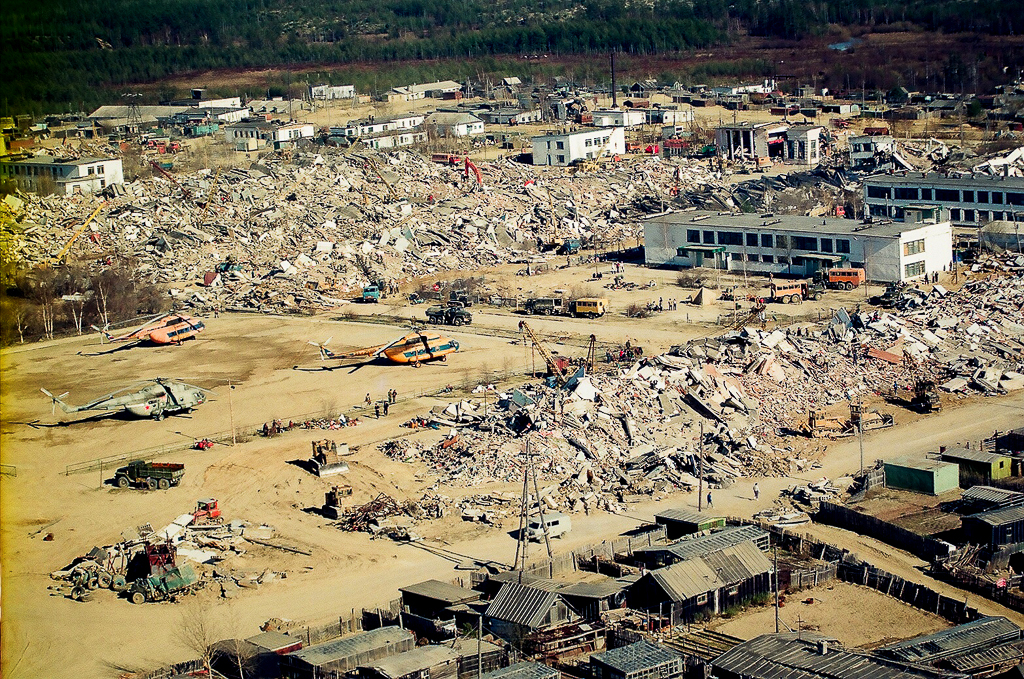 [Speaker Notes: Более сжато представить]
3
Метод InSAR. Определение деформаций
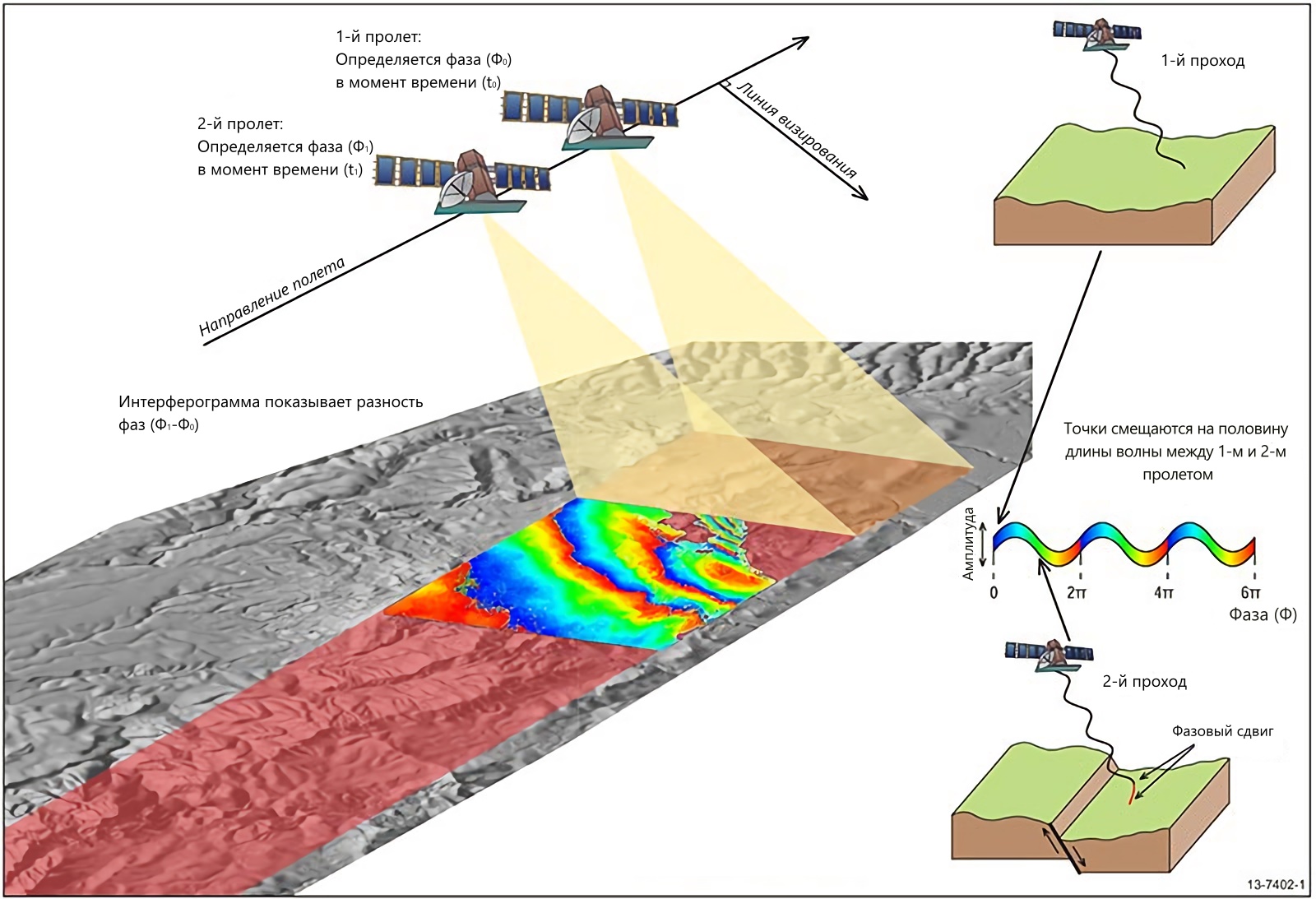 4
Модель Моджи
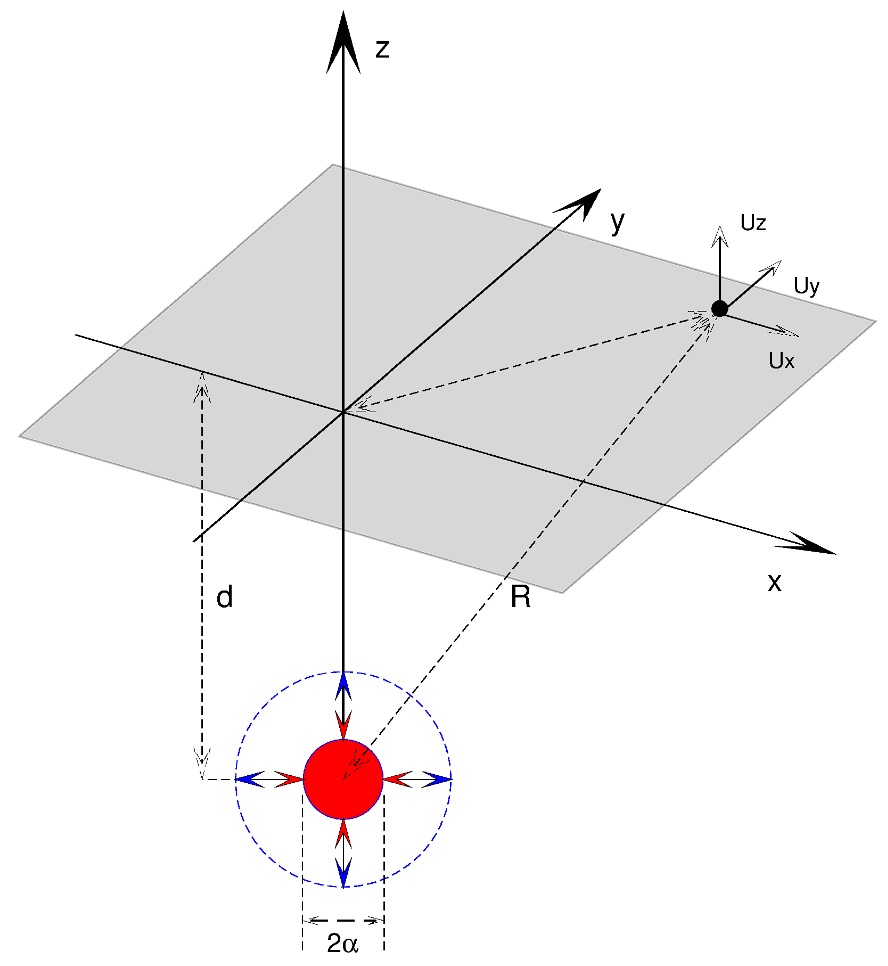 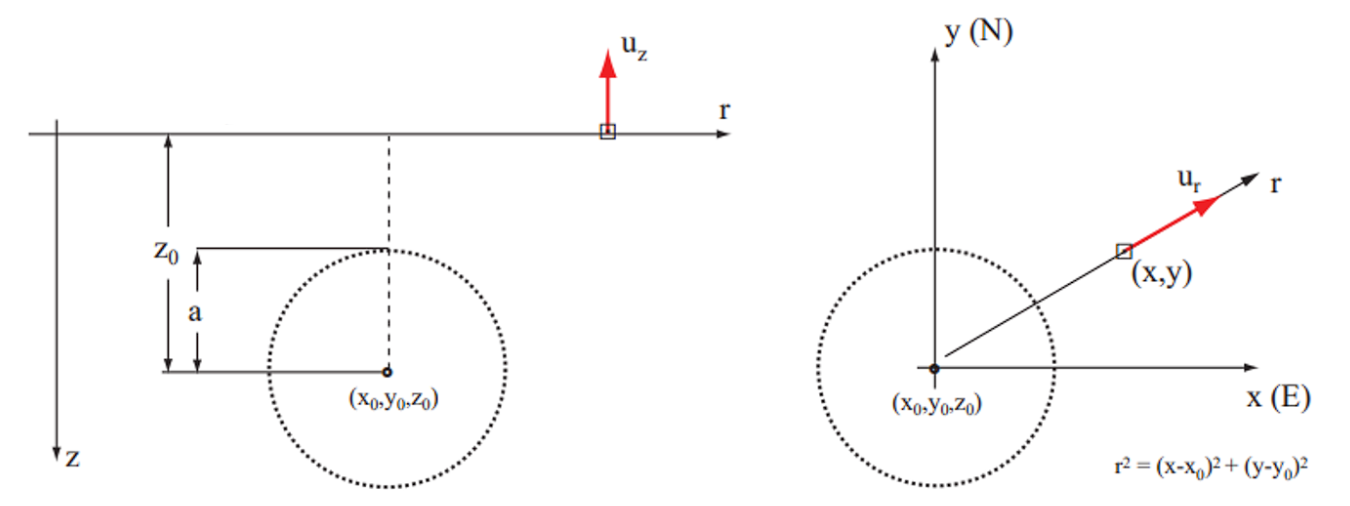 5
Модель Окада
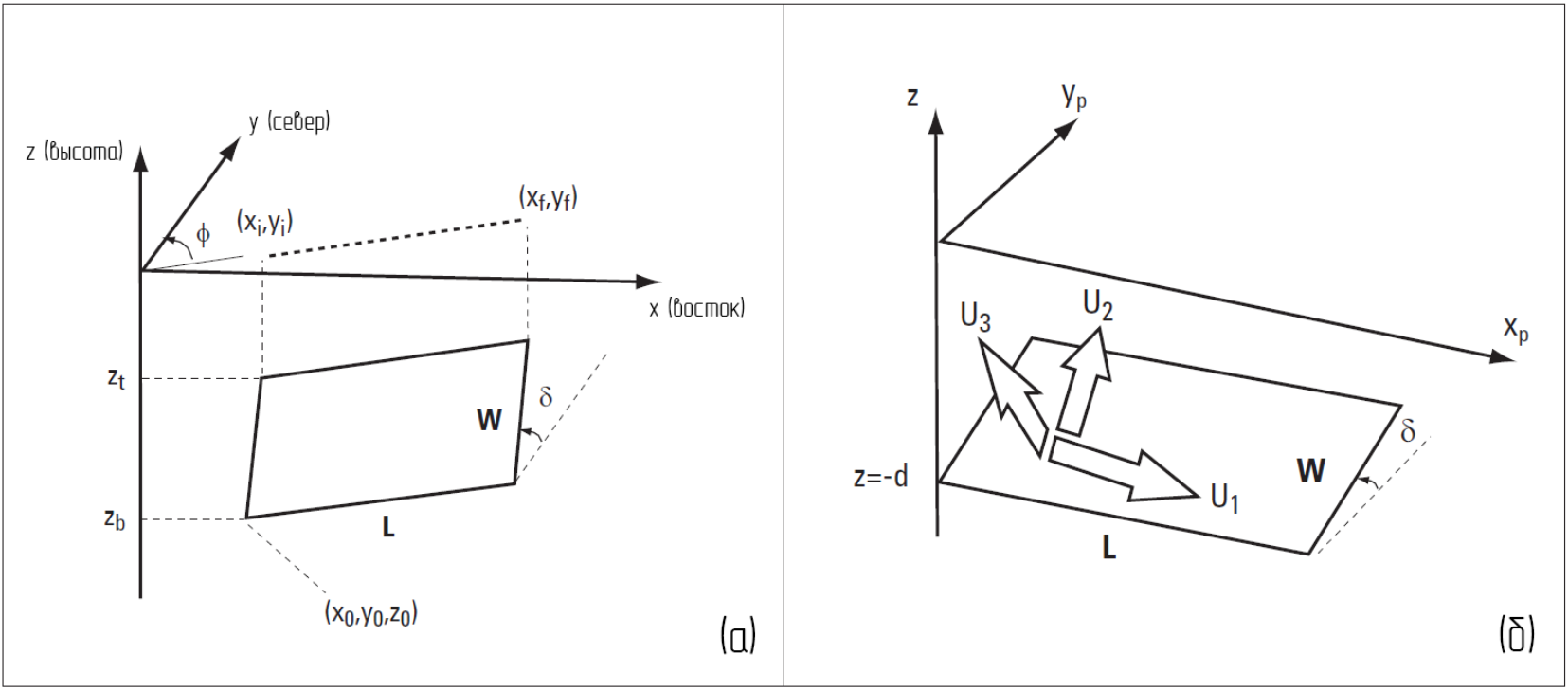 Вычислительный алгоритм определения параметров геодинамического источника
6
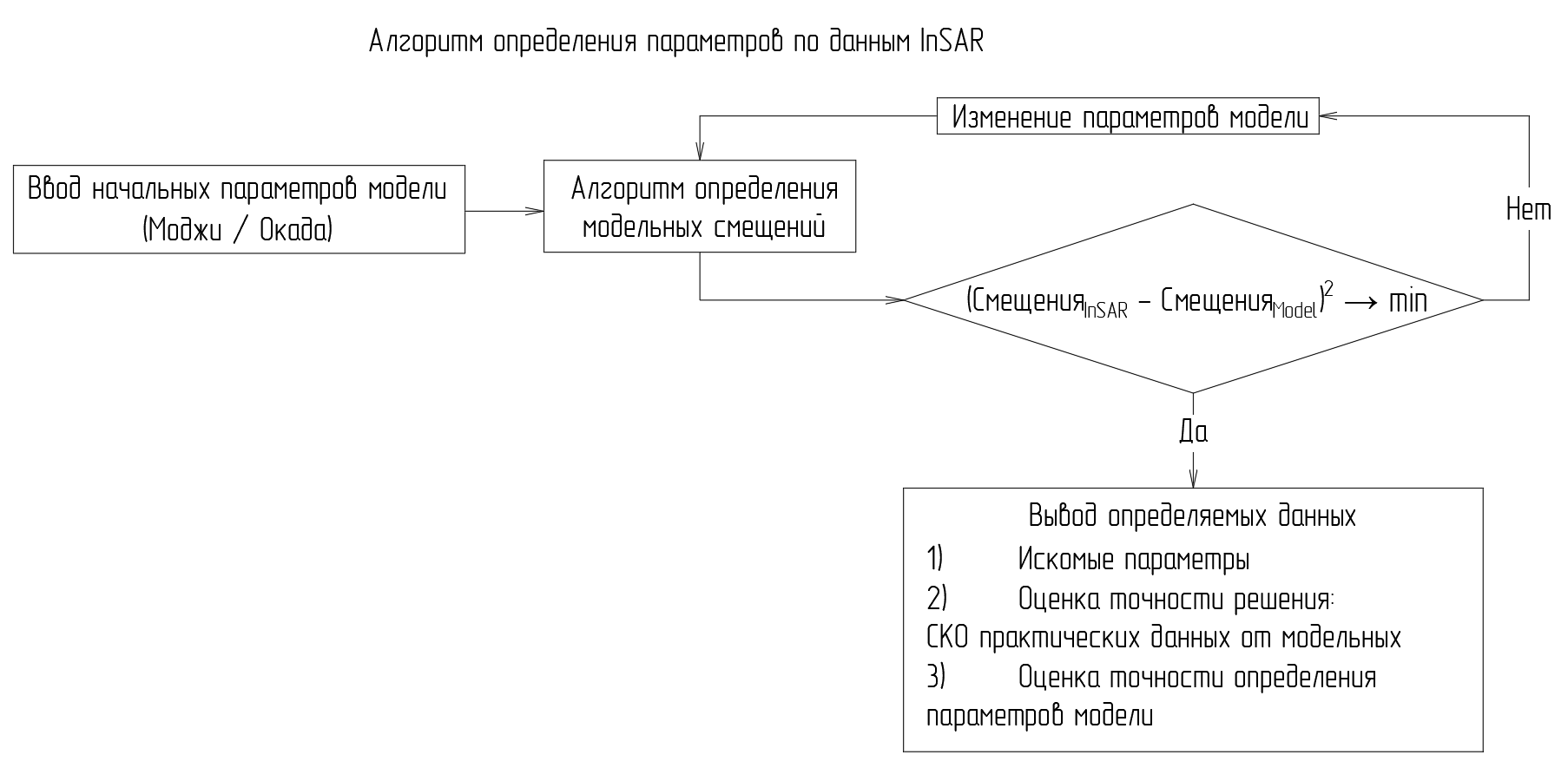 7
Объекты геодинамического исследования
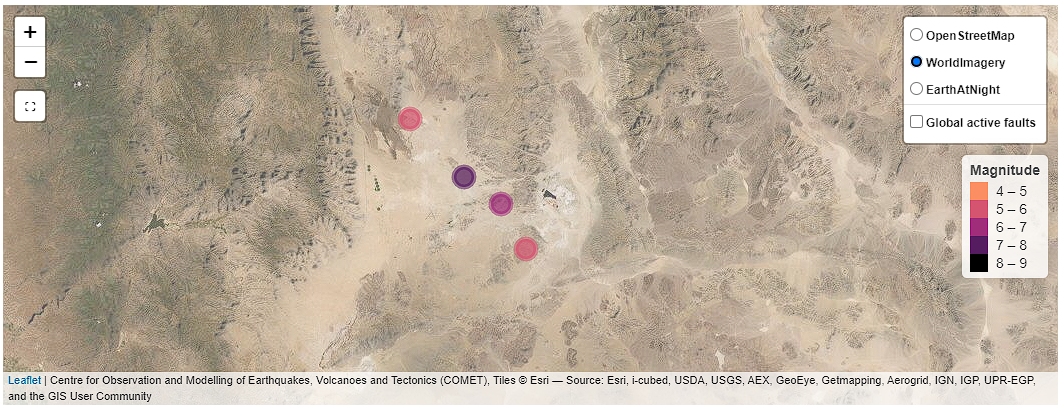 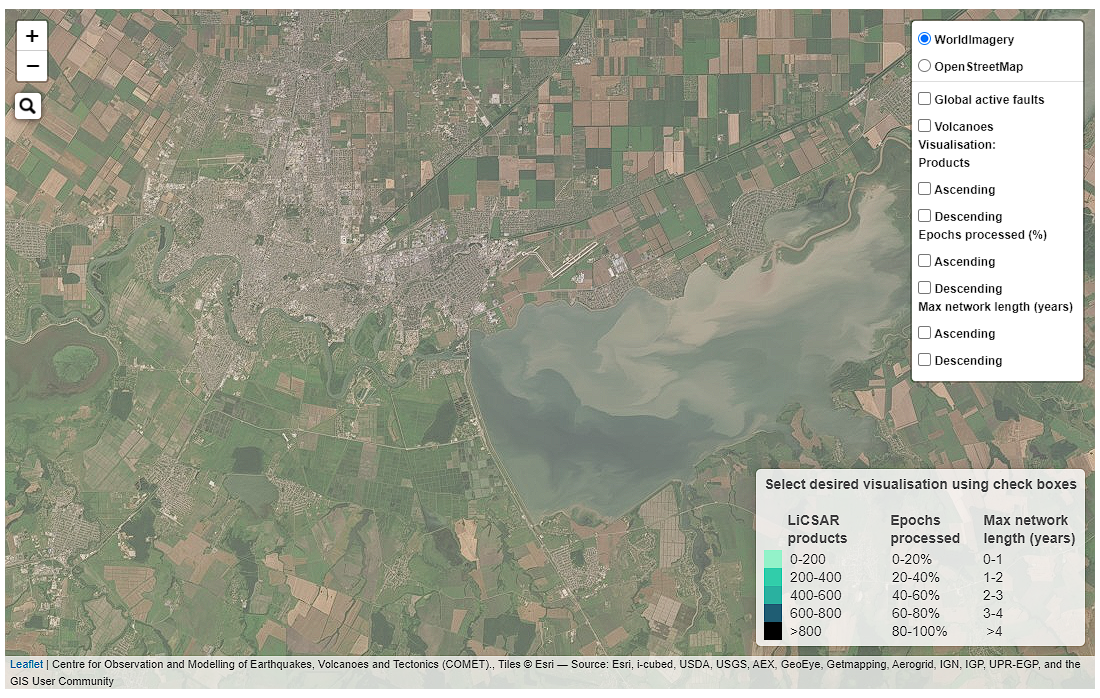 г. Риджкрест
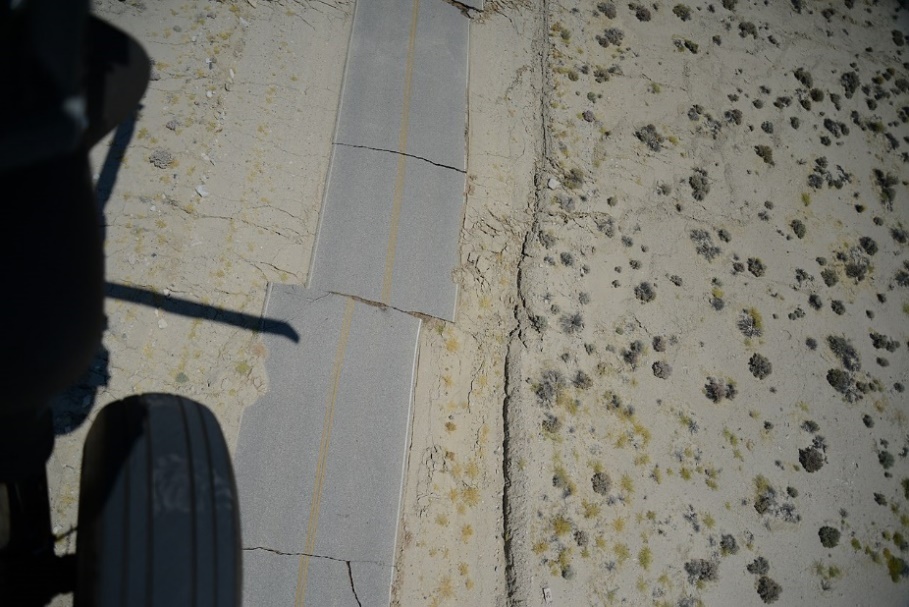 г. Краснодар
8
Обработка данных. ПО LiCSBAS
9
Определение параметров сферического источника в г. Краснодар
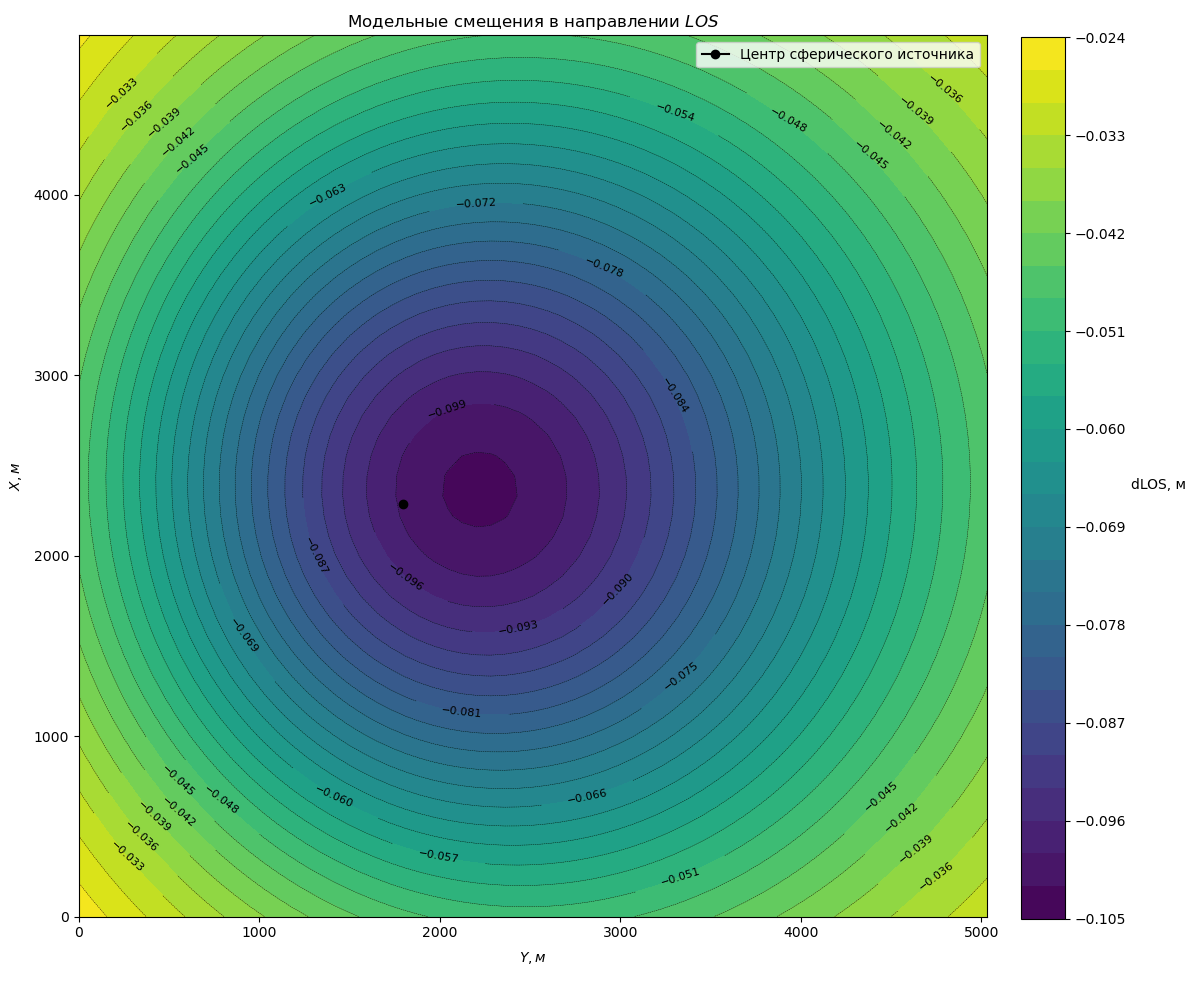 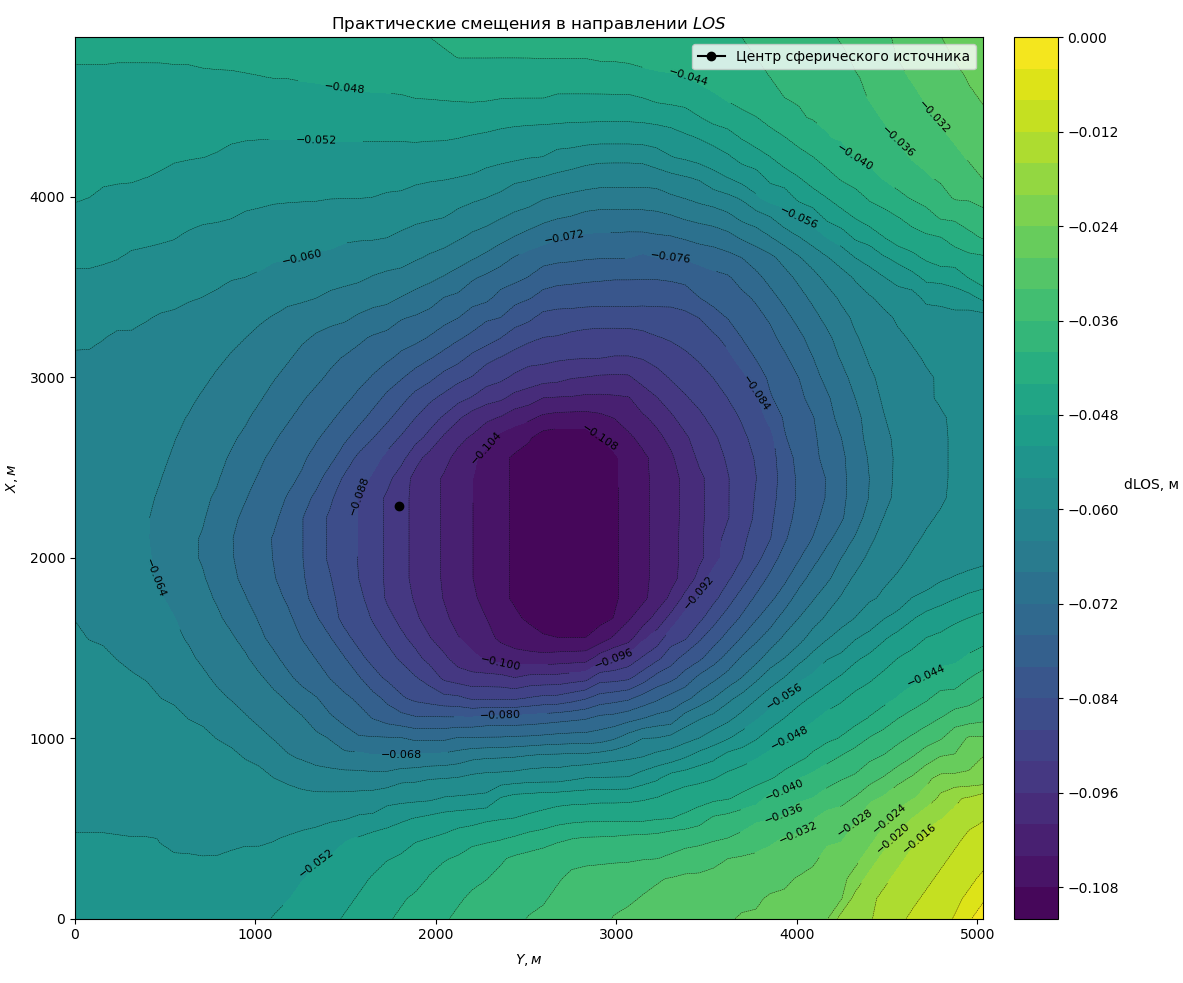 10
Определение параметров сферического источника в г. Краснодар
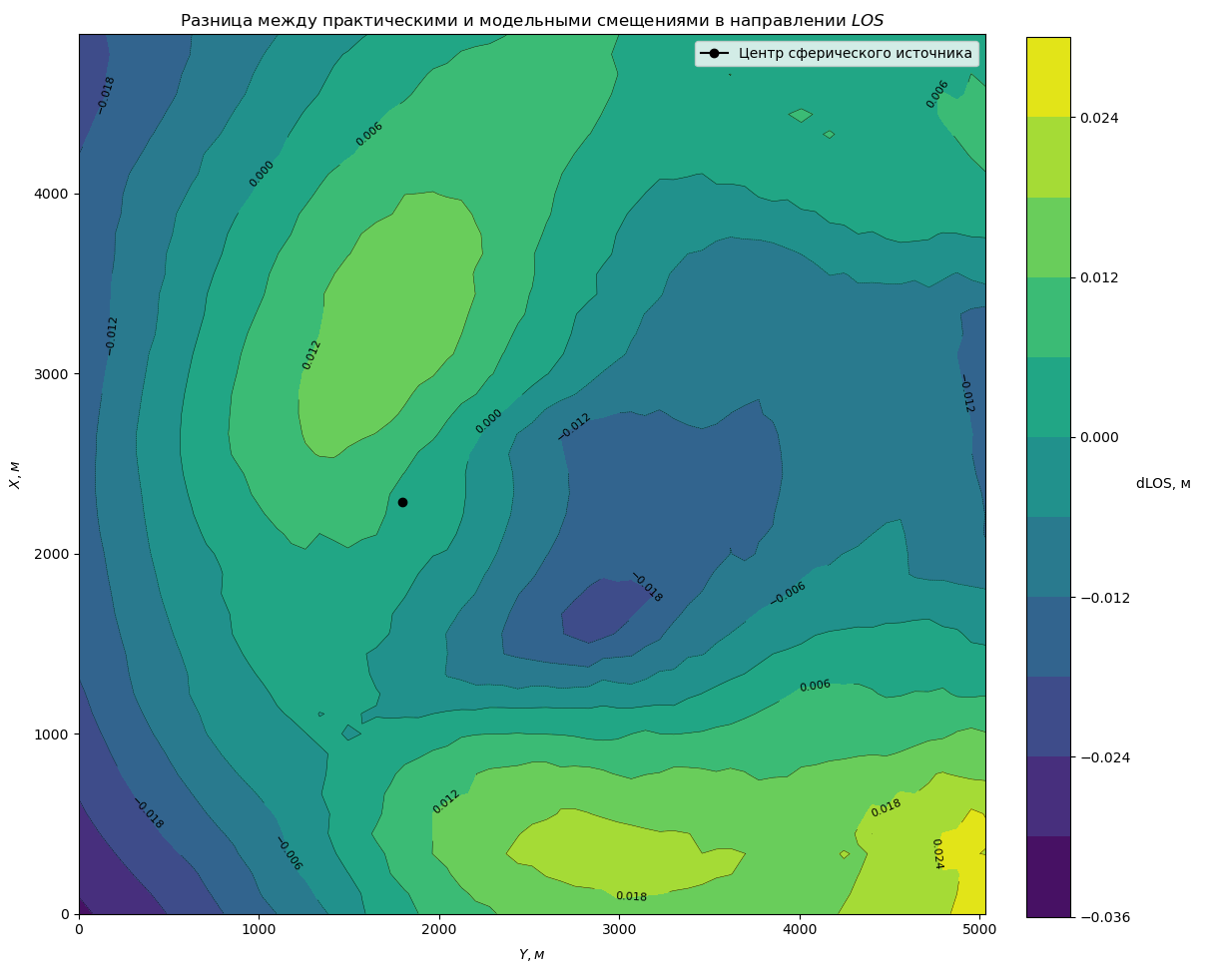 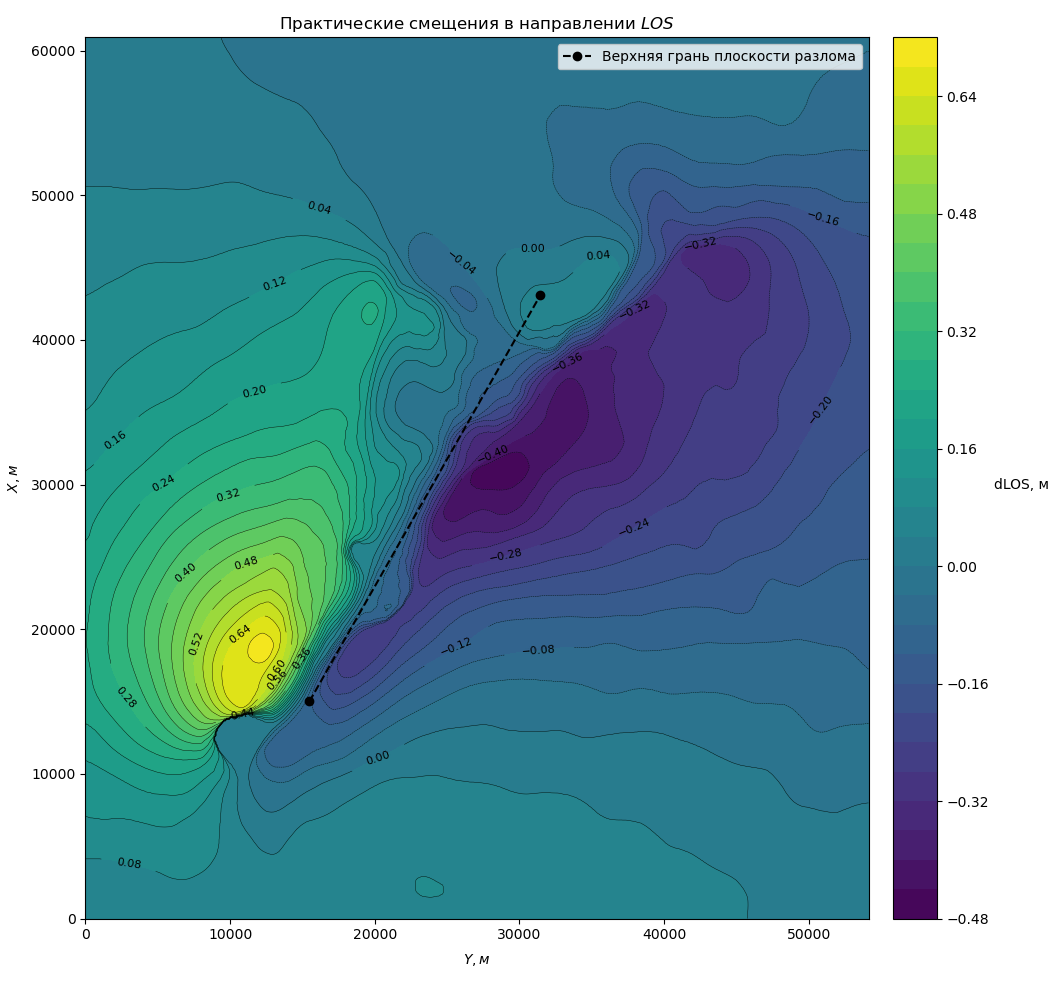 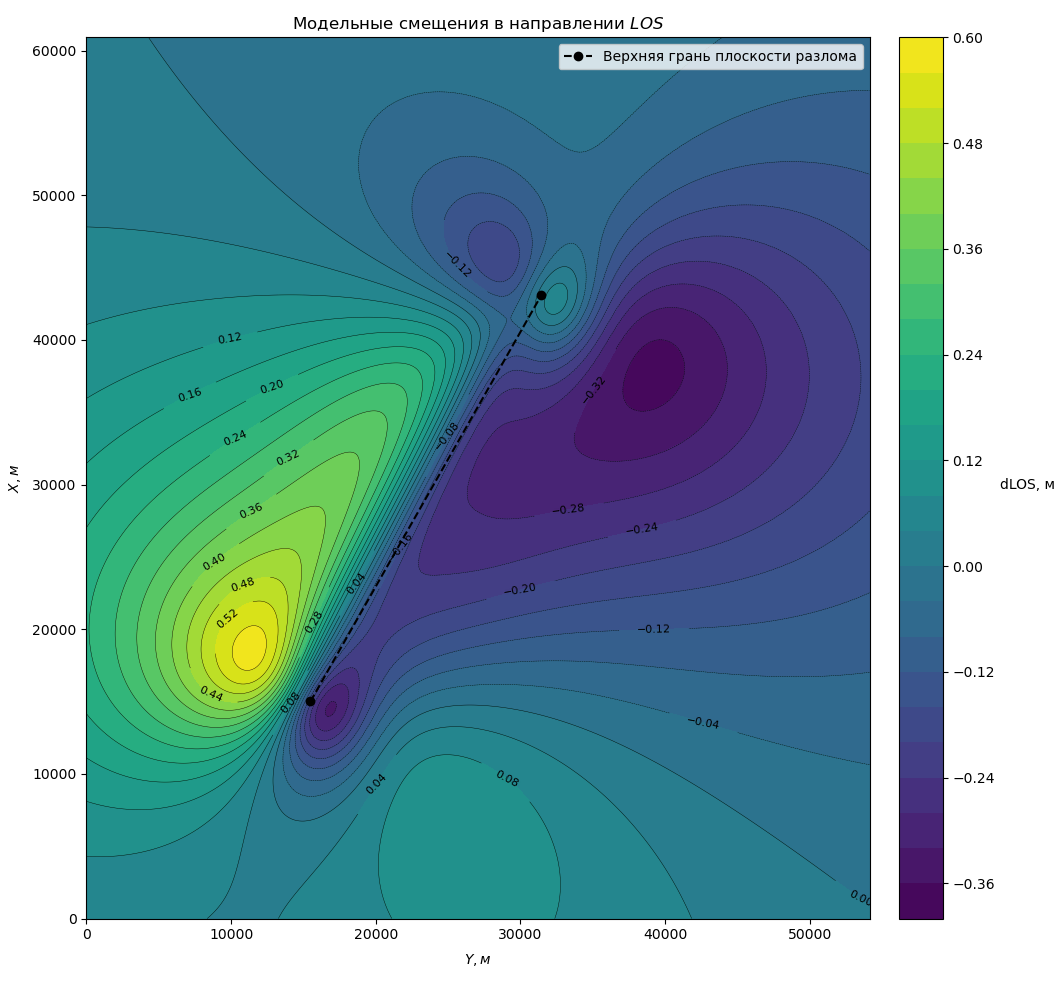 11
Определение параметров прямоугольного источника в г. Риджкрест
12
Определение параметров прямоугольного источника в г. Риджкрест
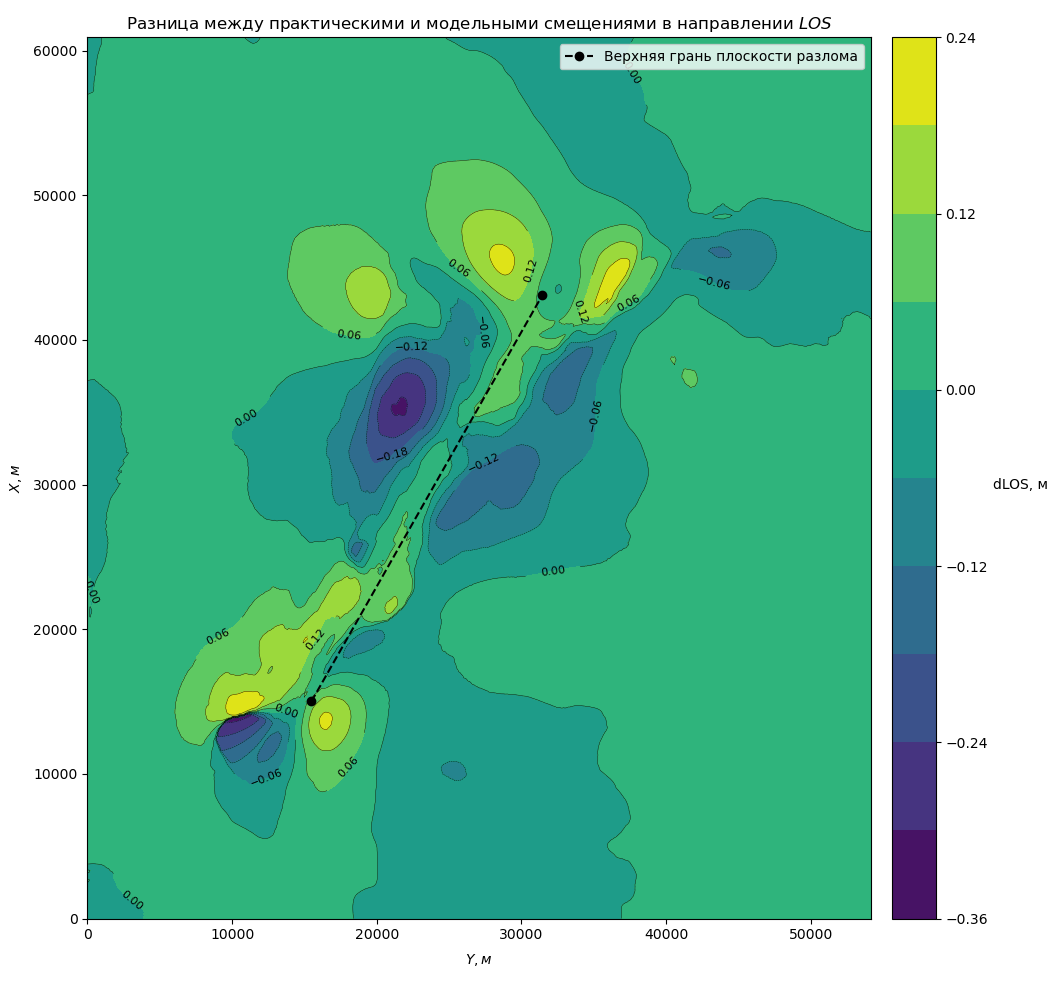 13
Результаты определения параметров
14
Заключение
Плотность – в среднем около 108 точек на 1 км2. Детальность позволяет учитывать малые в масштабе изменения точек земной поверхности при определении параметров источника подвижек.
Временное разрешение – в среднем около 0.117 кадров в день.
На территории города Краснодар заметны просадки в части города на уровне 10 см.
Анализируя полученные накопленные смещения на территорию города Риджкрест, можно увидеть изменение точек земной поверхности в следствии сильного землетрясения 2019 года. Наблюдаются как поднятия на уровне 64 см, так и просадки – около 48 см.
Если рассматривать результаты на территории г. Риджкрест с применением модели Окада, то в данном случае имеются относительно высокие максимальные и минимальные значения разности кумулятивных смещений практических от модельных. В таком случае, следует применять более совершенную модель.
СПАСИБО ЗА ВНИМАНИЕ!